宣教关怀
天父上帝，感谢祢带领荣凤宣教士，在东南亚贫困的难民群体中，成为福音的鸽子。她常常去到难民居住的不同村庄，推动教育事工，甚至与他们同住几天。求上帝派天使时时保护荣凤宣教士，出入平安，脱离恶者任何形态的攻击，晚上有好
1/2
宣教关怀
的睡眠。我们特别呼求上帝施恩的手，保守刚刚在B村重新启动的学习中心，能成为福音的桥梁，将难民孩子带进上帝的国度。恳求圣灵感动更多砂拉越弟兄姐妹，短期与长期，投入东南亚难民教育和关怀事工。奉主耶稣基督的名，阿们。
2/2
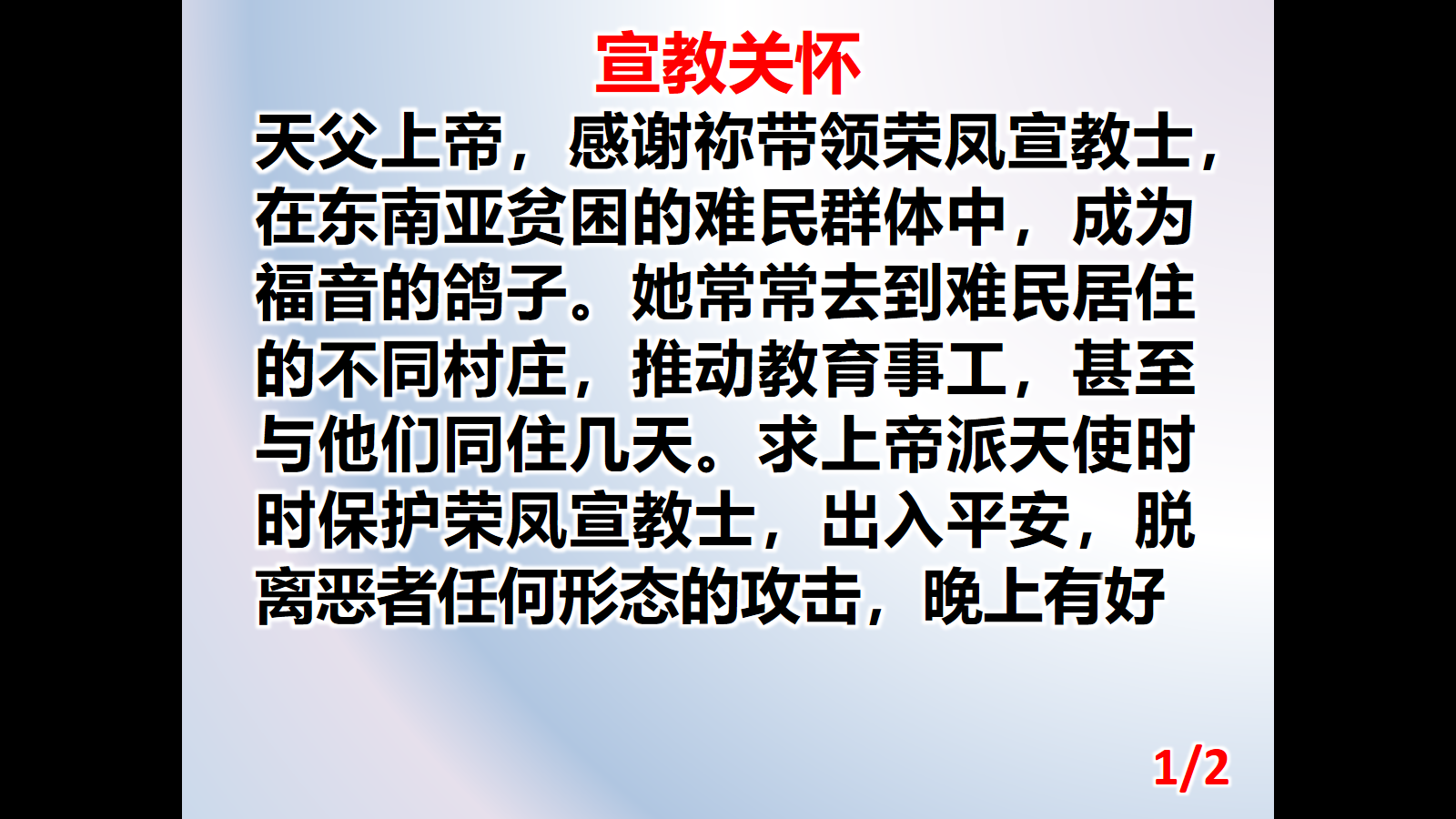 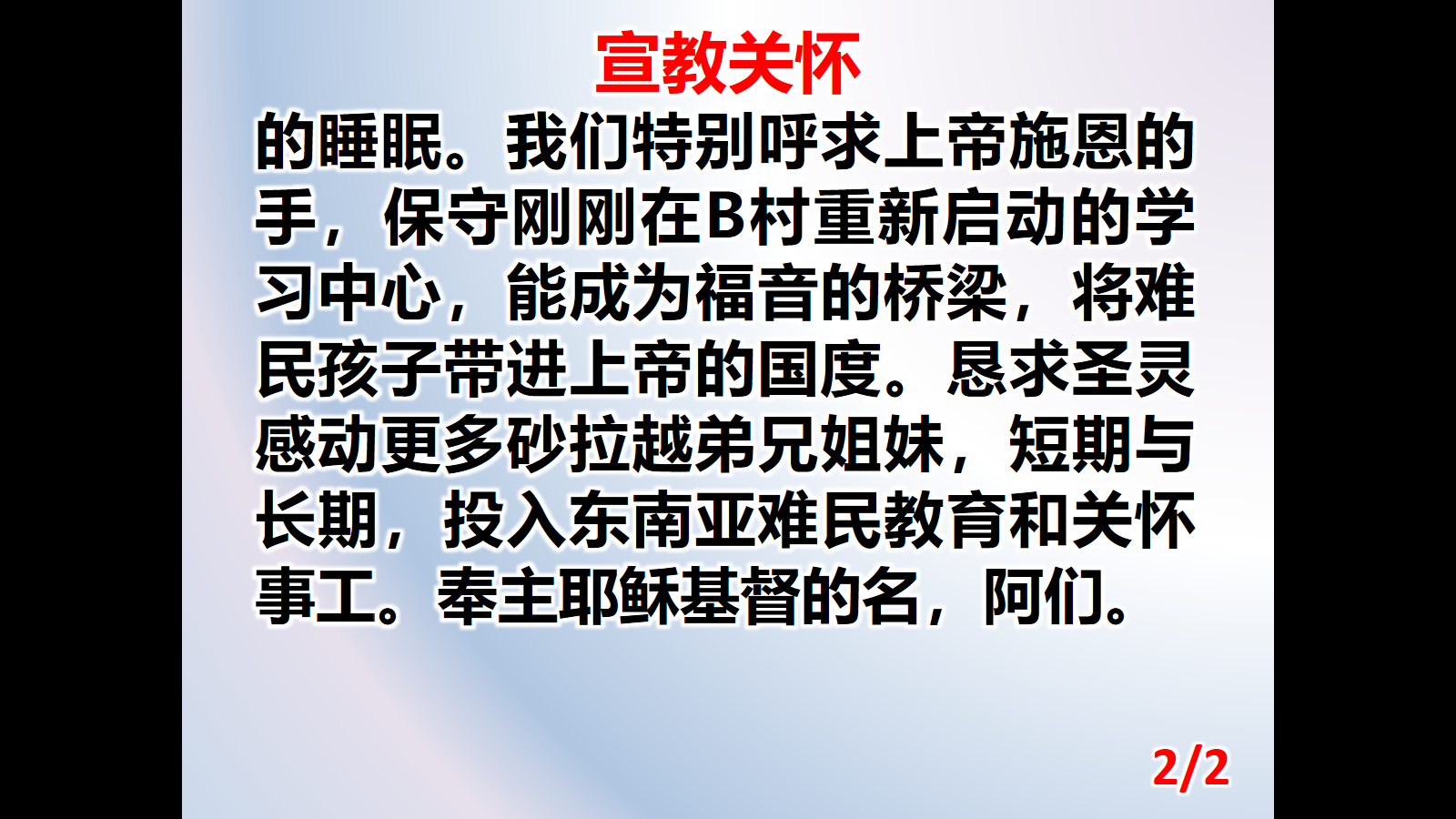